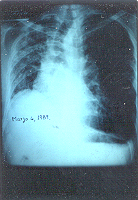 TRASPLANTE DE PULMÓN
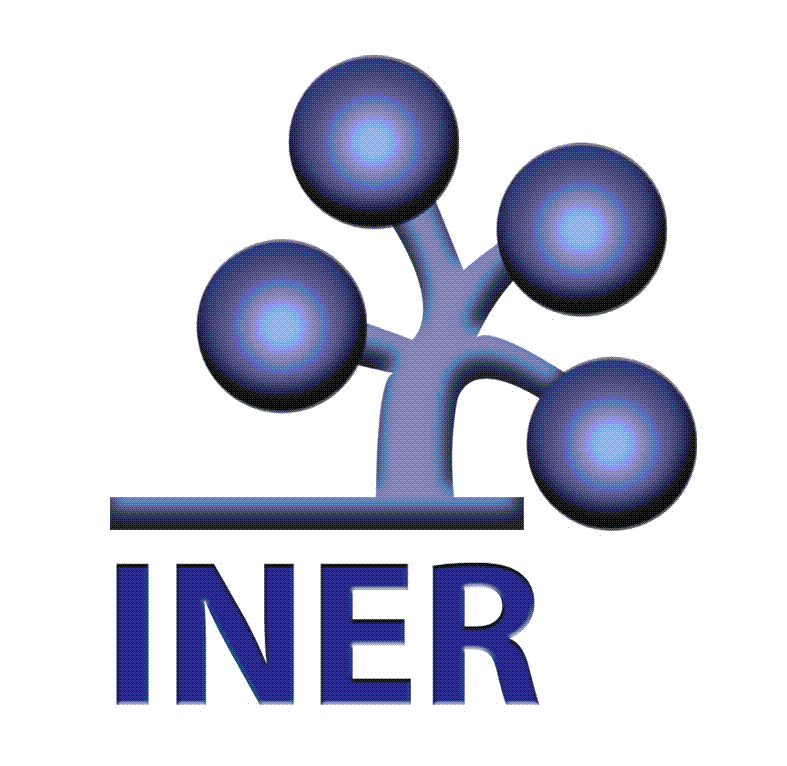 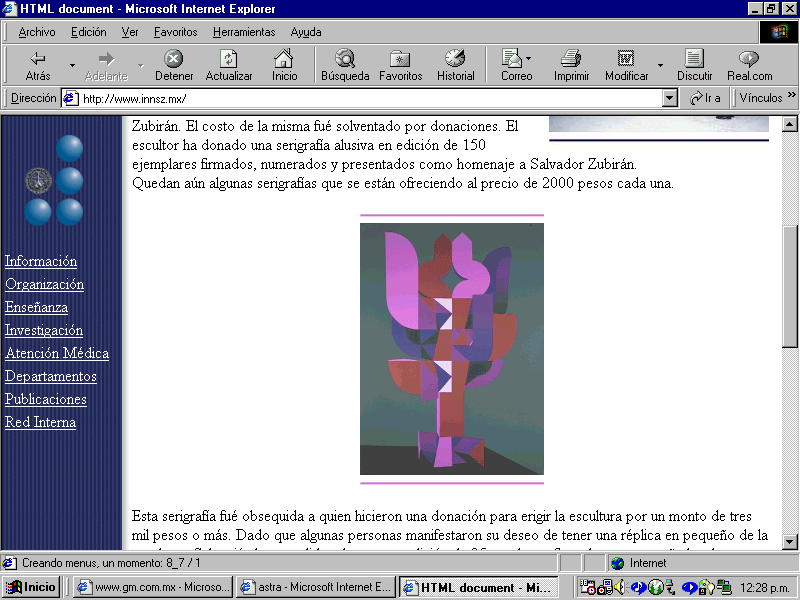 Patricio Santillán Doherty
Instituto Nacional de Enfermedades Respiratorias
Árbol de la Vida. 
Sebastián. 1996.
Antecedentes
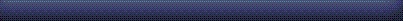 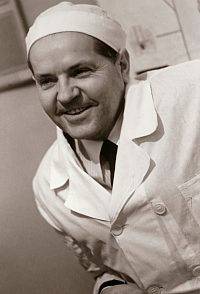 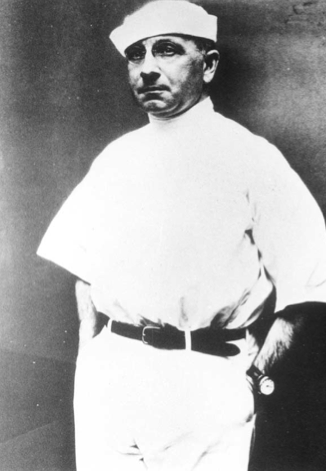 Dr. Alexis Carrel
Dr. Vladimir P. Demikhov
Arch Surg 2005; 140(6): 609-610.
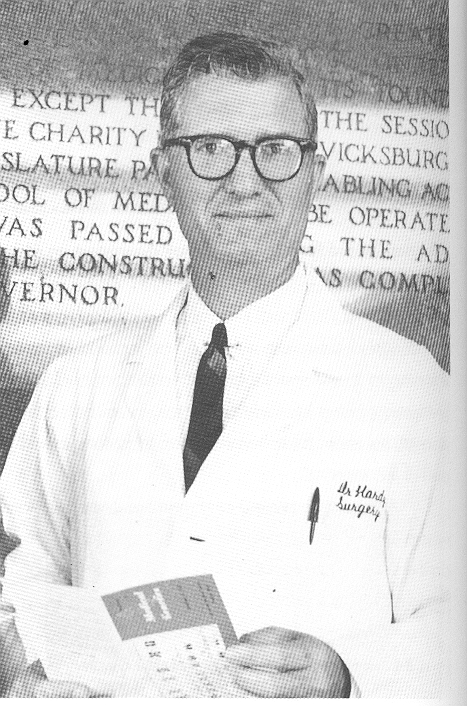 Los Antecesores
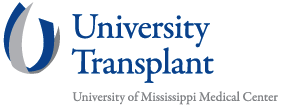 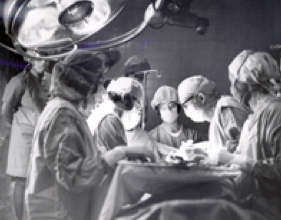 1963: J. Hardy. U. Mississipi.
Donador: Edema pulmonar por IAM
Receptor: Ca pulmón izquierdo –18 dias
1963: Magovern. U. Pittsburg
Enfisema, 7 dias
1965: White, U. de McGill.
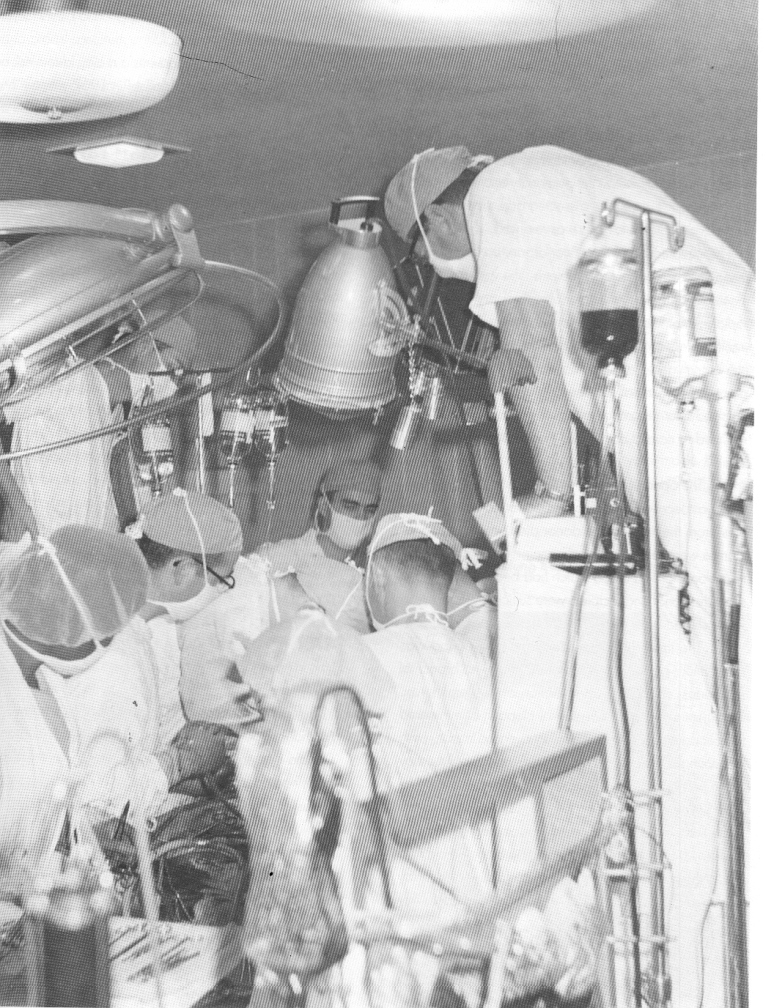 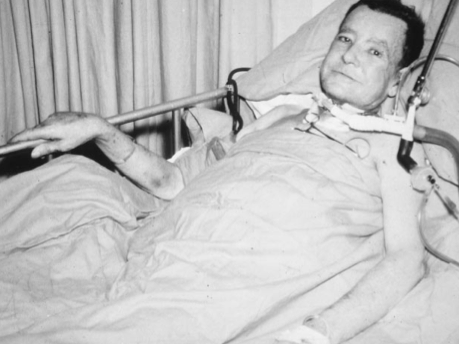 Los Antecesores
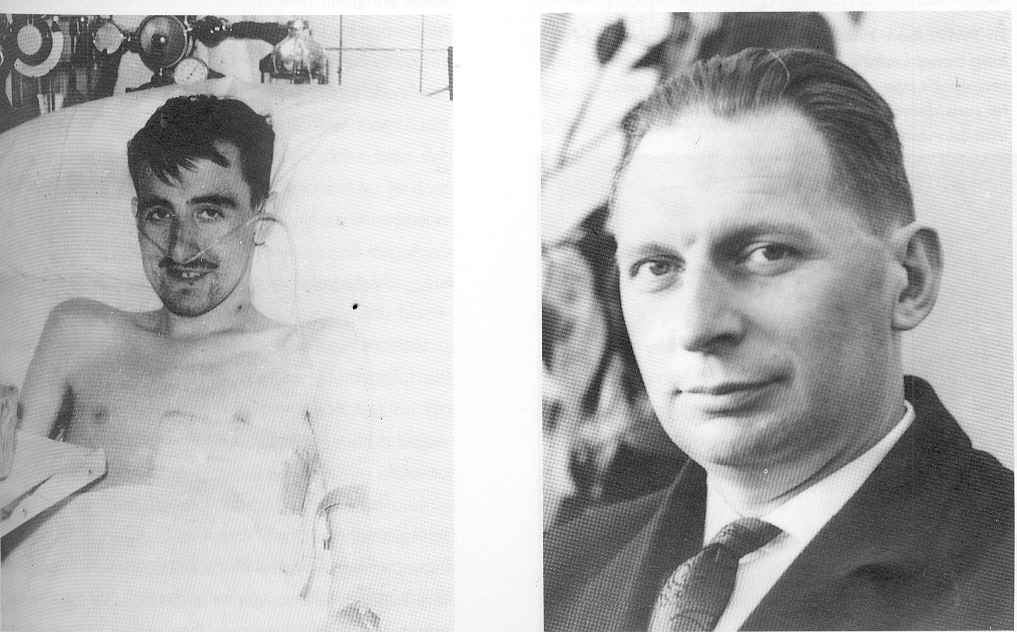 1968: Derom, Bélgica. 10 meses.
1980: 38 trasplantes
1983: Toronto, trasplante unilateral
Selección adecuada de receptores
Protección bronquial
Mejor inmunosupresión
TRASPLANTE DE ÓRGANOS CADAVÉRICOSCICLOSPORINA A: El gran cambio
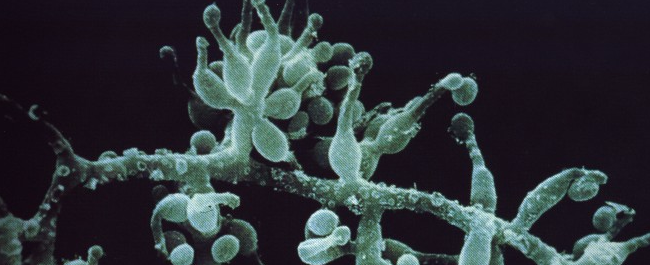 Tolypocladium inflatum
Inhibición selectiva de linfocitos T: J. F. Borel, 1976.
Primera experiencia clínica: Roy Calne, Lancet 1979.
TRASPLANTES EFECTUADOS EN LOS E.U.A.
Internacional: ~1000 x año
UNOS
ISHLT
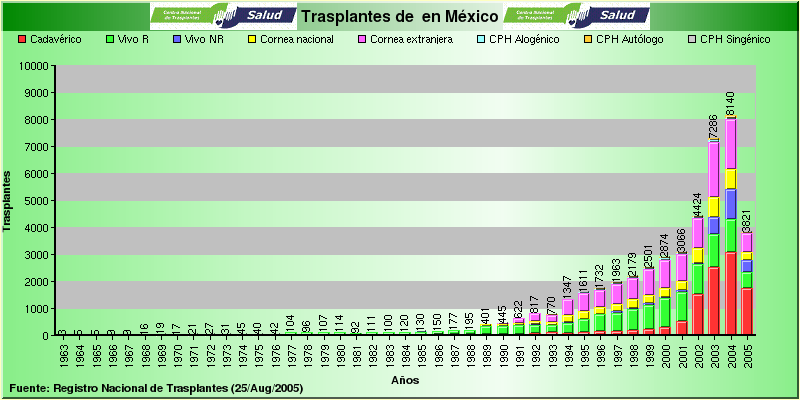 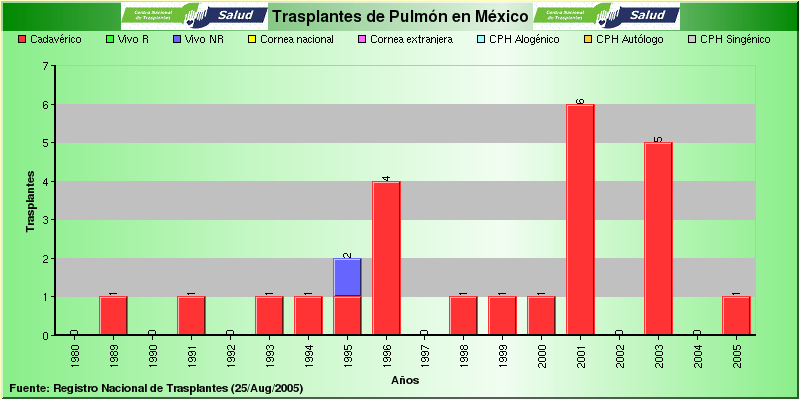 TRASPLANTE DE ÓRGANOS TRASPLANTES EFECTUADOS EN MÉXICO
CENATRA. SSa. 10 Feb, 2015.
Trasplante de pulmón en México
http://www.cenatra.gob.mx/rnt/
Trasplantes pulmonaresVolúmen promedio (Enero  2000 – Junio 2013)
2014
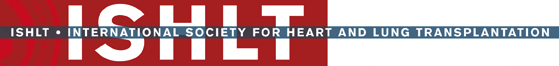 JHLT. 2014 Oct; 33(10): 1009-1024
TRASPLANTE DE PULMÓNINDICACIONES
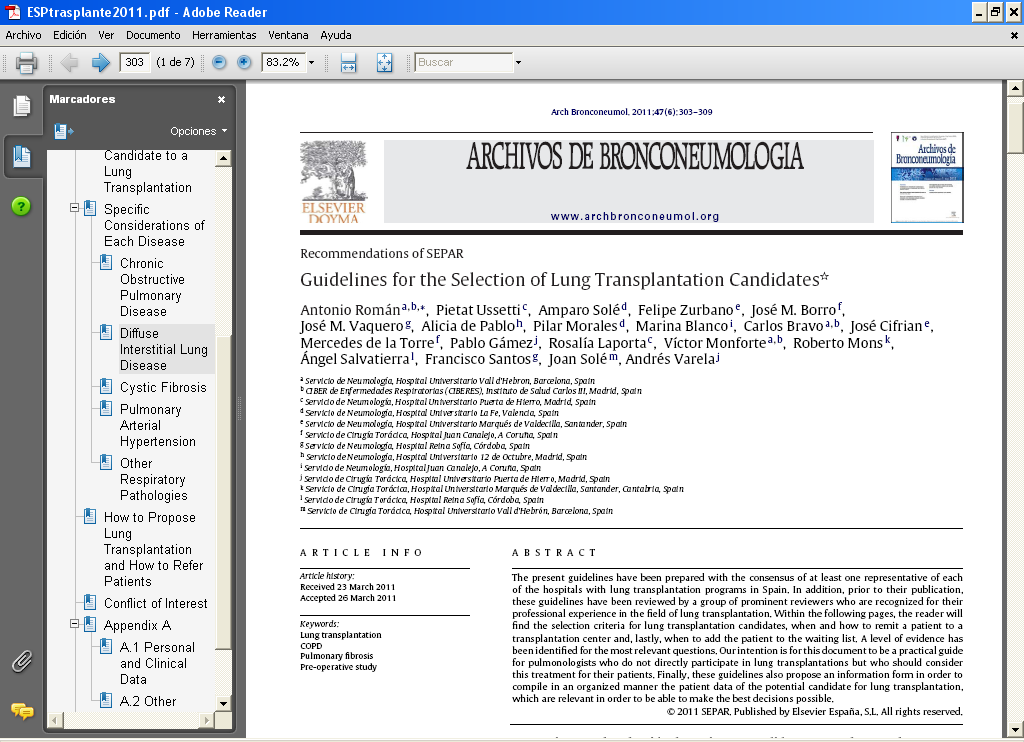 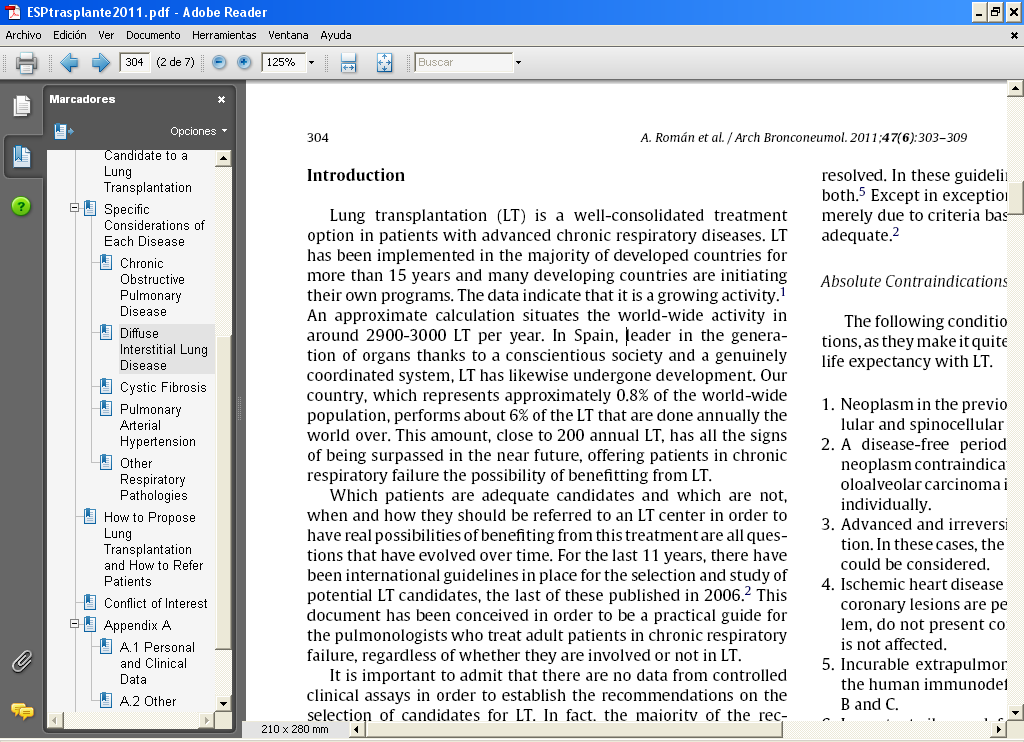 Enfermedad pulmonar terminal
Parenquimatosa o vascular
Expectativa de vida < 2 años
Nivel funcional clase III o IV NYHA
Potencial de rehabilitación
Mortalidad 1-2 años: enfermedad > operación
Considerar enfermedades de impacto sobre largo plazo
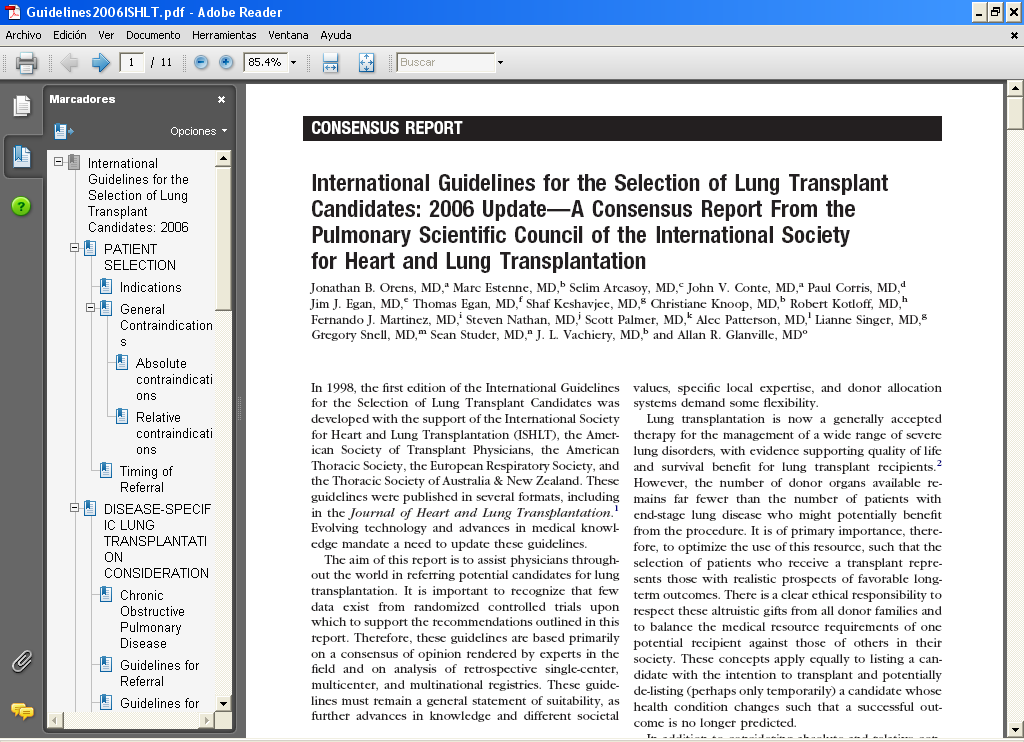 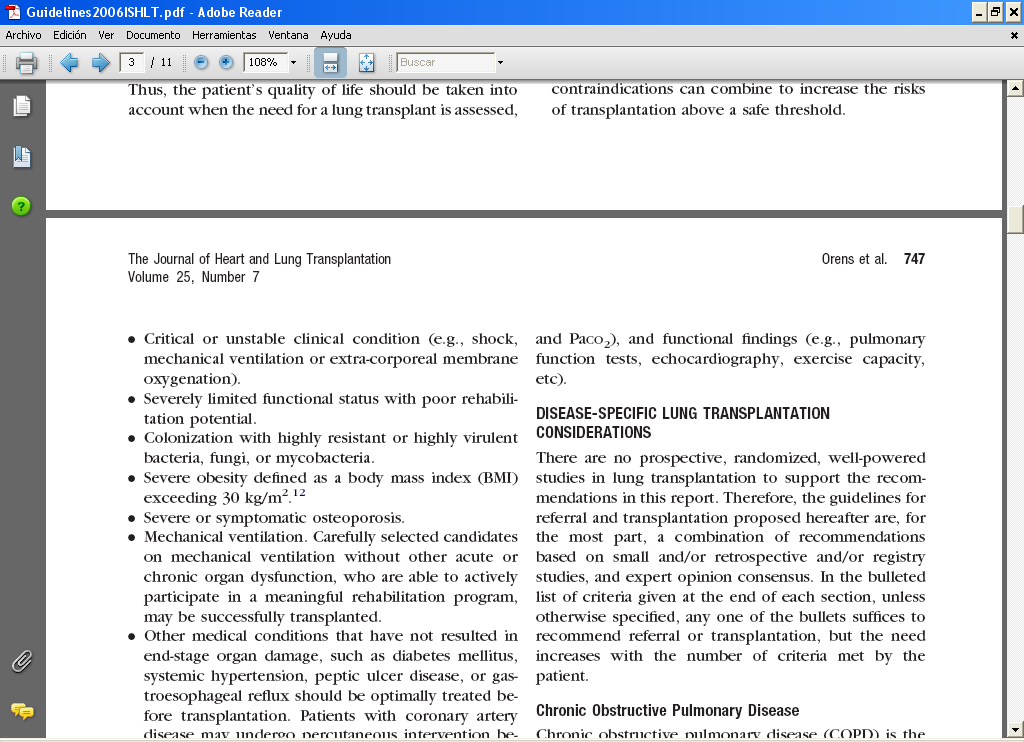 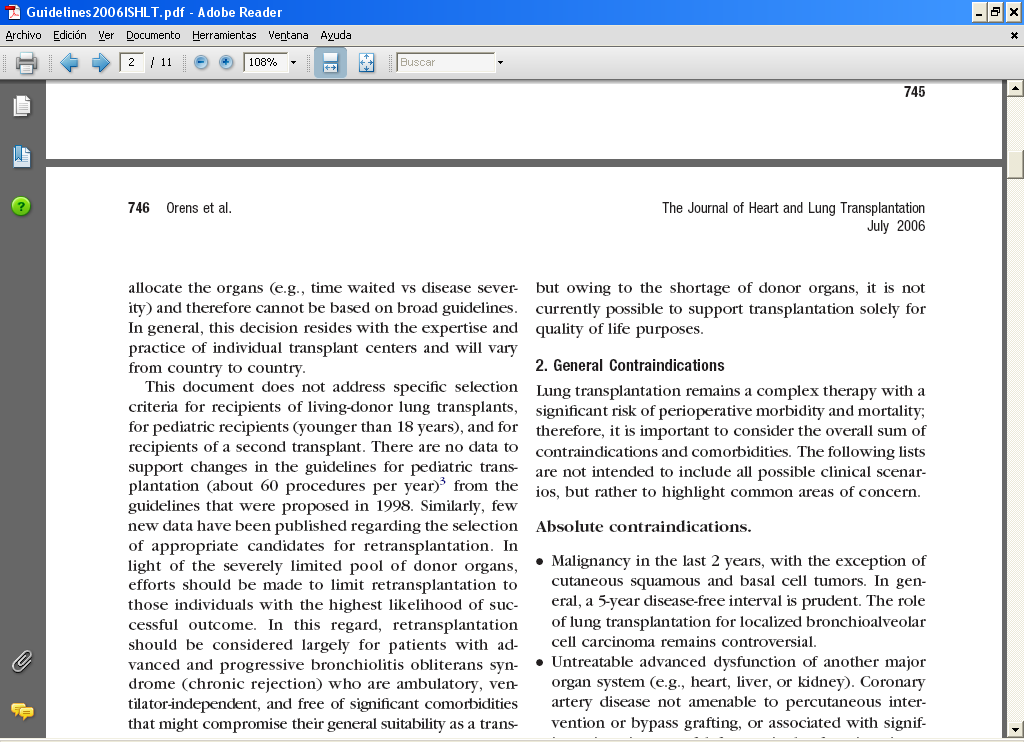 International Guidelines for the Selection of Lung Transplant Candidates. 
Am J Respir Crit Care Med 1998; 158:335-339.
J Heart Lung Transpl. 2006; 25:745-55.
Arch Bronconeumol. 2011; 47:303-9.
Receptores por edad y año(Enero 1987 – Junio 2013)
2014
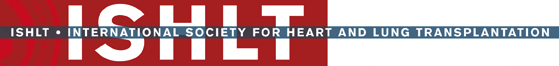 JHLT. 2014 Oct; 33(10): 1009-1024
TRASPLANTE DE PULMÓNINDICACIONES
Neumopatía restrictiva
CV <60%, PaO2 <50mmHg, PaCO2 >45mmHg, DLCO<50%
Fibrosis pulmonar (hipertensión, no resp. Esteroides)
Sarcoidosis, neumonitis, LAM, otros
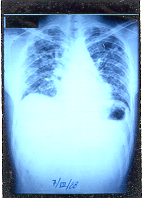 1. Referir
◦ Evidencia histologica o radiologica de UIN 
◦ Evidencia histológica de fibrosis en NSIP .
2. Transplant 
◦ Evidencia histologica o radiologica de UIN y:
 DLCO <40%.
 Reducción >10% CVF en 6 meses.
SaO2 <88% en caminata 6min.
 Panalización en TC.
◦ Evidencia histológica de fibrosis en NSIP .
DLCO <35%.
 Reducción >10% en CVF o 15% en DLCO en 6 m
International Guidelines for the Selection of Lung Transplant Candidates. 
Am J Respir Crit Care Med 1998; 158:335-339.
J Heart Lung Transpl. 2006; 25:745-55.
Arch Bronconeumol. 2011; 47:303-9.
TRASPLANTE DE PULMÓNINDICACIONES
Neumopatía obstructiva
Calificación BODE 7-10
Composición masa corporal
Obstrucción
VEF1 <25% del predicho con broncodilatador
EPOC, deficiencia a1-antitripsina
Disnea
Ejercicio (caminata 6’)
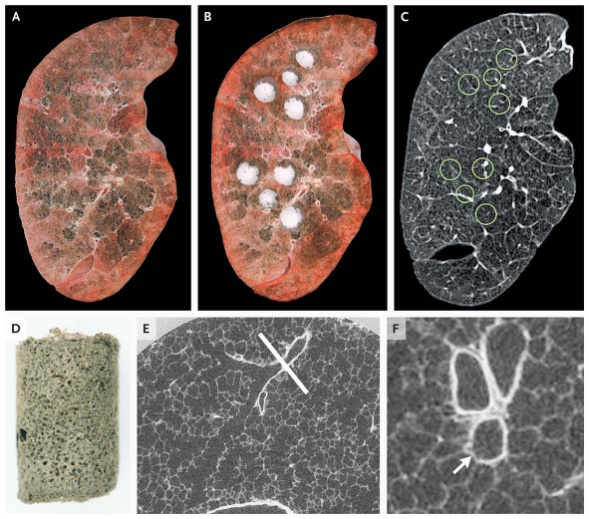 1. Referir:
CODE >5.
2. Transplante:
CODE 7-10 con:
◦ Hospitalización + documentación de hipercapnia (pCO2 >50 mmHg).
◦ Cor pulmonale.
◦ VEF1<20% y DLCO<20% o emfisema difuso homogeneo.
EPOC: 5% población
México = 5 millones potenciales receptores
McDonough JE et al. N Engl J Med 2011;365:1567-1575
International Guidelines for the Selection of Lung Transplant Candidates. 
Am J Respir Crit Care Med 1998; 158:335-339.
J Heart Lung Transpl. 2006; 25:745-55.
Arch Bronconeumol. 2011; 47:303-9.
Calificación CODE: índice de masa Corporal, Obstrucción, Disnea, capacidad Ejercicio 
(Body-Mass Index, Degree of Airflow Obstruction and Dyspnea, and Exercise Capacity  -BODE Index)
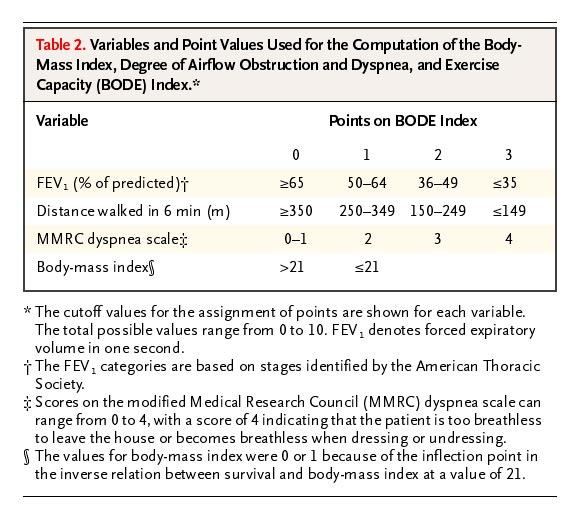 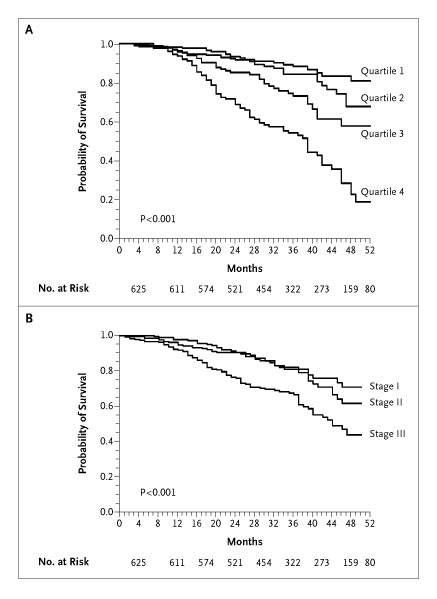 Calificación
0-2
3-4
5-6
7-10
Celli, B. et al. N Engl J Med 2004;350:1005-1012
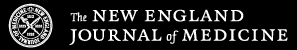 TRASPLANTE DE PULMÓNINDICACIONES
Neumopatía de origen infeccioso
VEF1 <30%, CVF <40%, PaO2 <55mmHg
Fibrosis quística 
Bronquiectasias bilaterales
1. Referral:
◦ VEF1 <30% o descenso (especialmente mujeres jóvenes)
◦ Exacerbación con UCI.
◦ Incremento frecuencia exacerbaciones + antibióticos.
◦ Neumotórax recurrente o refractario
◦ Hemoptisis recurrente o mal controlado.
◦ Desnutrición no controlable.
2. Transplant :
◦ Insuficiencia respiratoria necesitdad de O2 contínuo
◦ Hipercapnia.
◦ HAP.
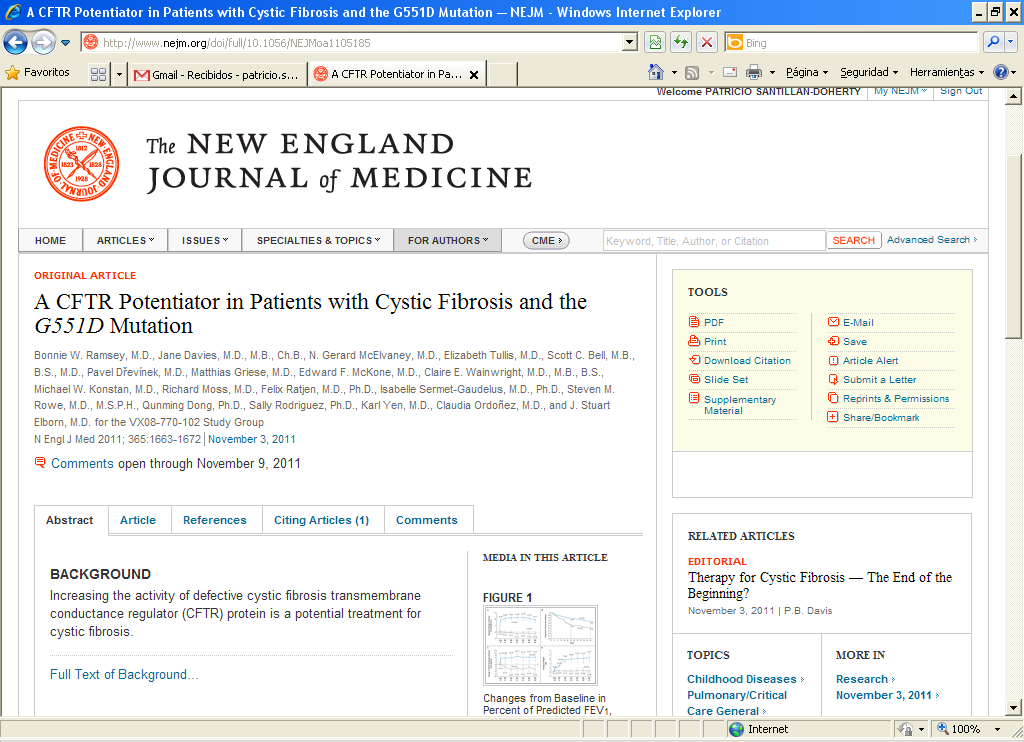 International Guidelines for the Selection of Lung Transplant Candidates. 
Am J Respir Crit Care Med 1998; 158:335-339.
J Heart Lung Transpl. 2006; 25:745-55.
Arch Bronconeumol. 2011; 47:303-9.
TRASPLANTE DE PULMÓNINDICACIONES
Enfermeda pulmonar vascular
NYHA III-IV, IC<2, P au der>15mmHg, PmAP>55mmHg
HPP sintomática
Sx Eisenmenger
1. Referencia
◦ Clase functional III o IV (NYHA) y pobre respuesta a tratamiento 
◦ Progresión rápida.
◦ Necesidad de prostaciclinas IV.
2. Transplantation :
◦ Persistencia en clase III or IV a pesar de tratamiento médico máximo posible.
◦ Caminata de 6min <300m o empeoramiento progresivo.
◦ No respuesta a epoprostenol o equivalente.
◦ Signos hemodinámicos de mal pronóstico
International Guidelines for the Selection of Lung Transplant Candidates. 
Am J Respir Crit Care Med 1998; 158:335-339.
J Heart Lung Transpl. 2006; 25:745-55.
Arch Bronconeumol. 2011; 47:303-9.
TRASPLANTE DE PULMÓNINDICACIONES
Condiciones de impacto:
Osteoporosis sintomática
Enfermedad musculoesquelética
Uso de corticoides (<20 mg/dia)
Estado nutricio (<70% o >130% peso ideal)
Libre de adicciones (>6 meses)
Problemas psicosociales
Ventilación invasiva
Contraindicaciones:
Insuficiencia renal (dep. cr. <50mg/ml/min)
VIH
Malignidad activa
Ag Hepatitis B positivo
Hepatitis C con biopsia anormal
TRASPLANTE DE PULMÓNINDICACIONES
ESTUDIOS DE SELECCIÓN
Prueba estándar de los 6 minutos
ECG
Ecocardiograma
Alto riesgo CV = eco de esfuerzo c/dobutamina o coronariografía
TAC tórax de alta resolución
Depuración de creatinina de 24 hrs
Pruebas de función hepática
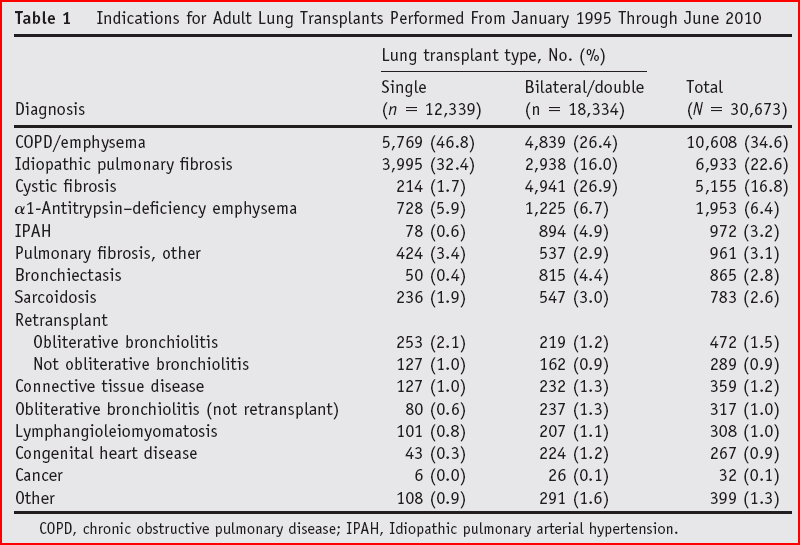 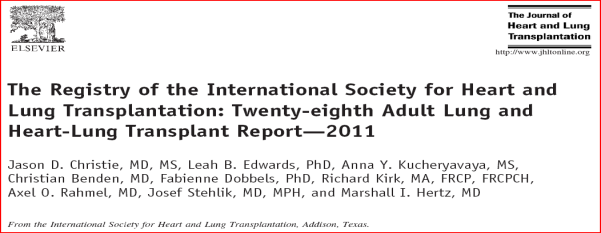 Indicaciones del trasplante:
EPOC
Fibrosis intersticial
Fibrosis quística
Deficiencia de a-1AT
Hipertensión pulmonar idiopática
Re-trasplante
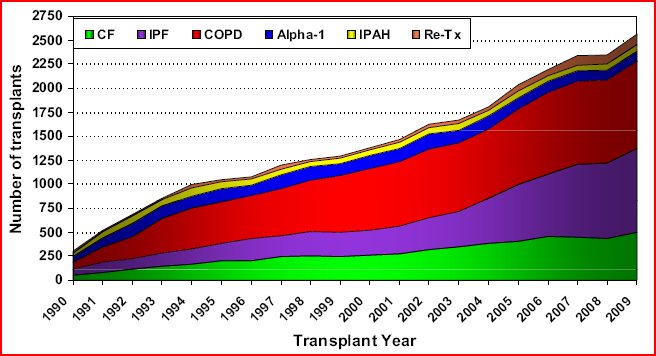 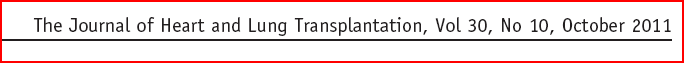 TRASPLANTE DE PULMÓNEl donador
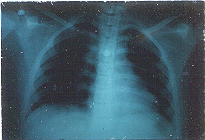 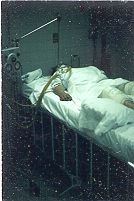 Kirby 300
Criterios:
Muerte cerebral
NO lesión pulmonar
Intubación <3 días
PaO2/FiO2 > 300
Rx tórax normal
8 horas
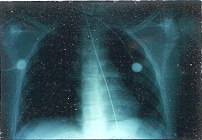 Kirby <300
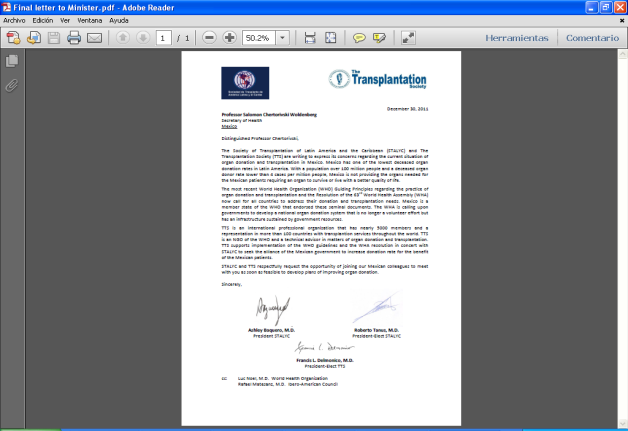 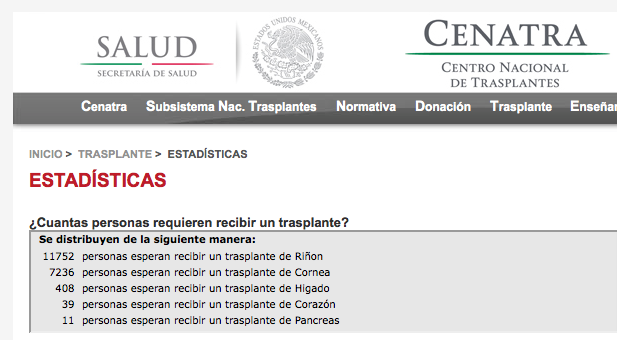 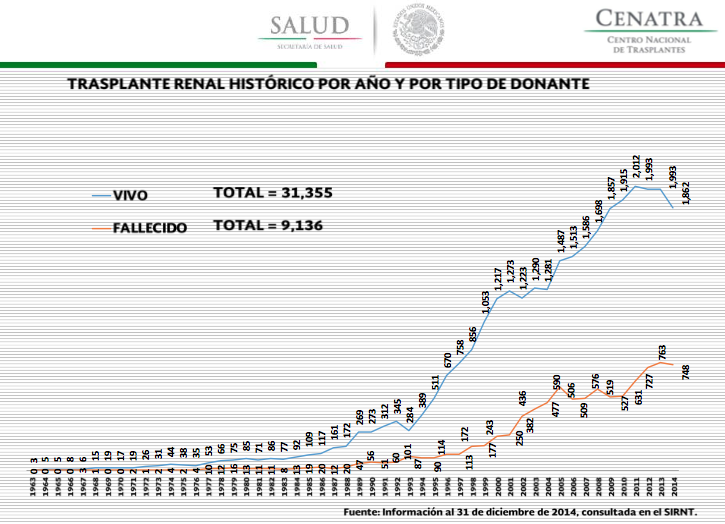 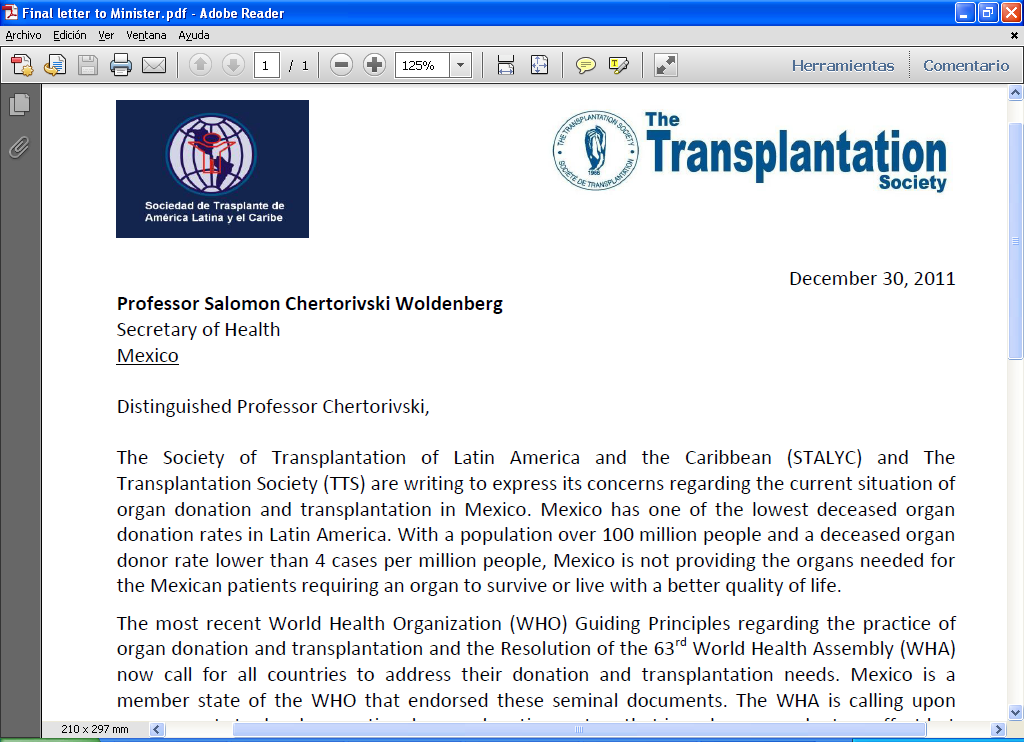 11752
766
Situación actual
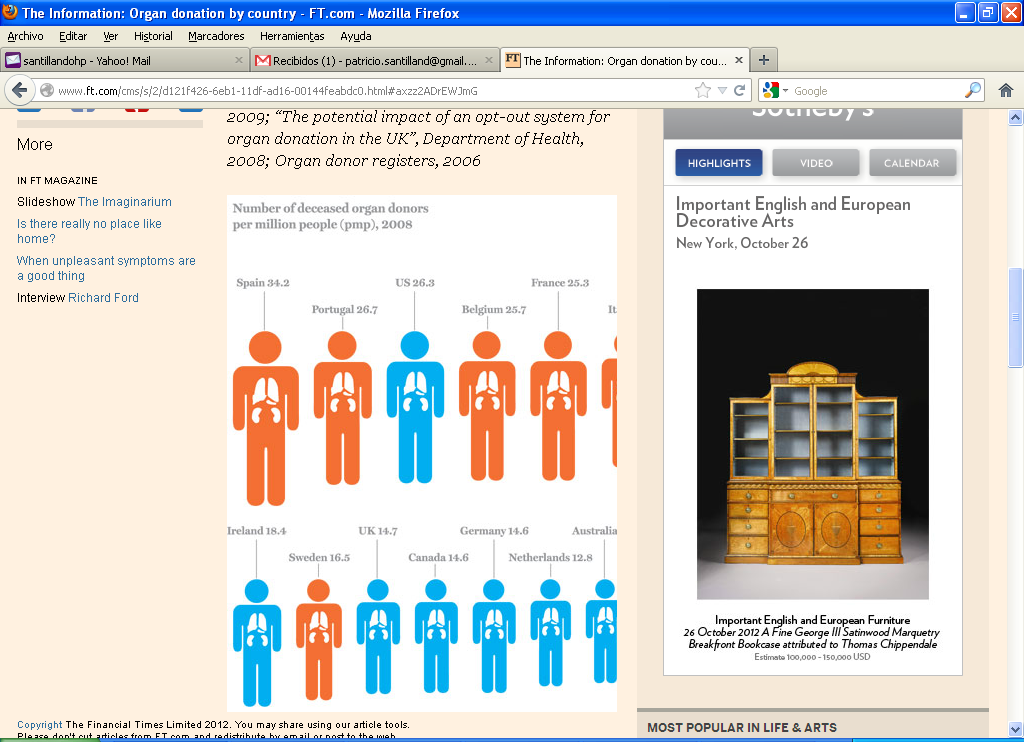 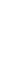 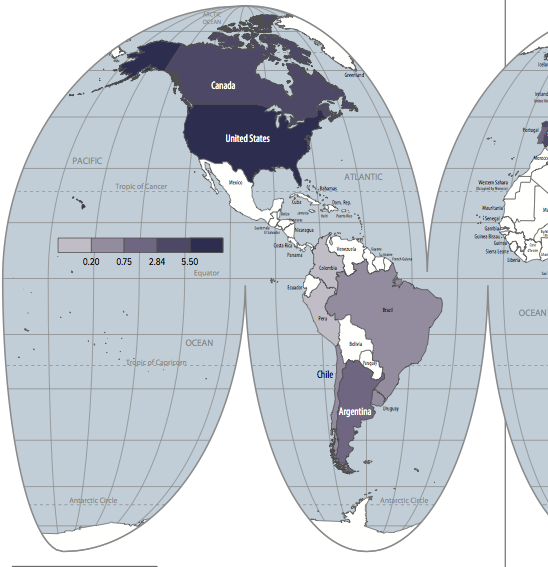 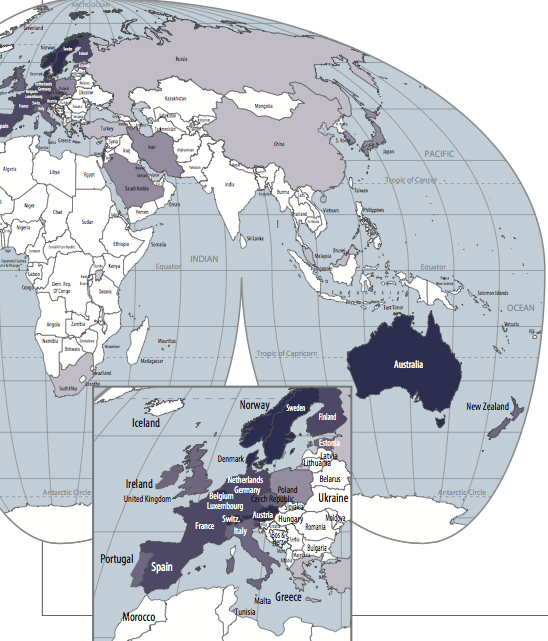 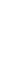 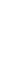 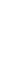 2011 OPTN/SRTR  Annual Data Report International Data Report
Asignación de órganos 
La regla geográfica
(e institucional)
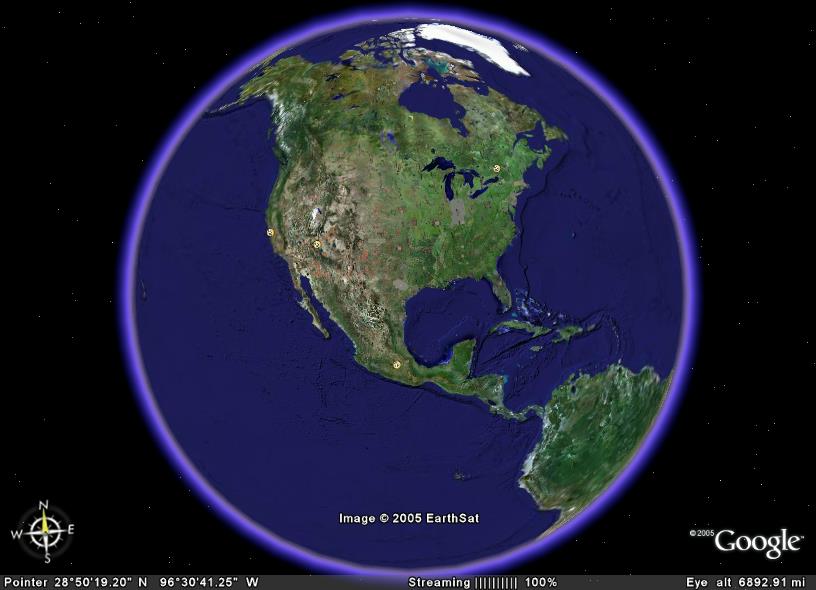 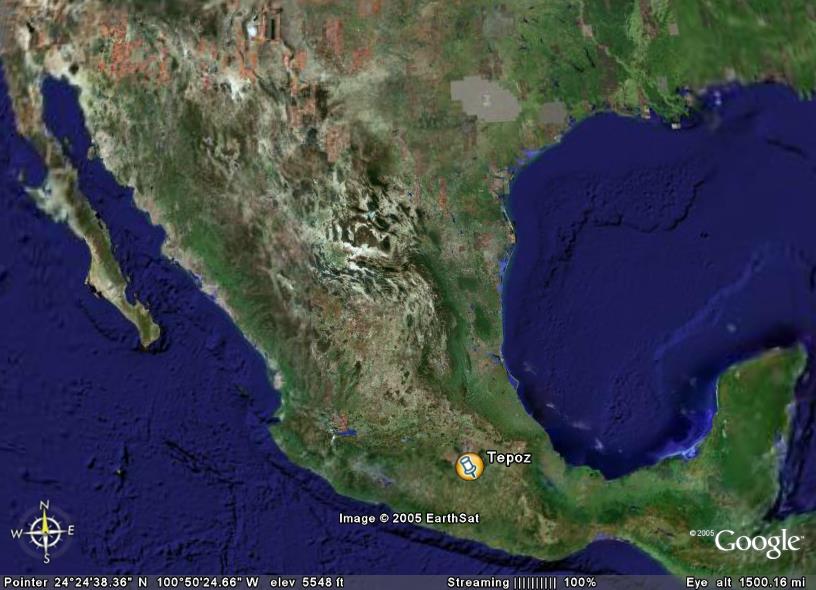 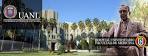 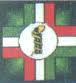 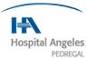 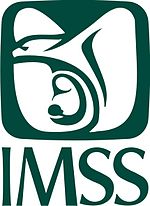 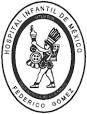 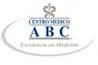 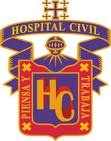 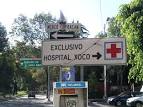 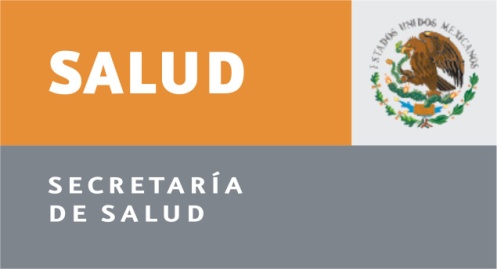 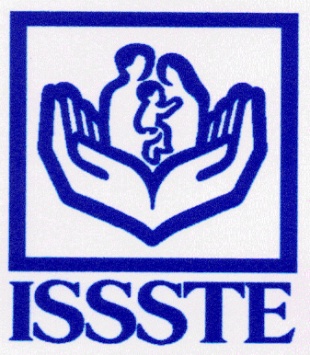 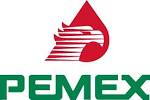 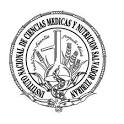 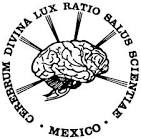 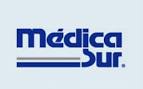 Donador por edad y año(Enero 1987 – Junio 2013)
2014
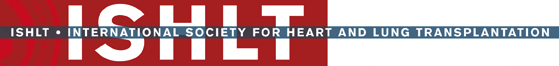 JHLT. 2014 Oct; 33(10): 1009-1024
Criterios de donación pulmonar
PaO2: Presión arterial de oxígeno,  FiO2: Fracción inspirada de oxígeno
J Heart Lung Transplant 2003; 22: 11, 1183-1200.
Índice de Kirby en potenciales donadoresn=(11/33)
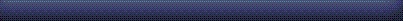 Índice de Kirby
Criterios estándar
n= 5
PaO2/FiO2= 316.52 + 18.9 mmHg
Criterios ampliados
n= 1
PaO2/FiO2= 250 mmHg
Criterios aceptables
n= 5
PaO2/FiO2= 219 + 10.06 mmHg
No cumple criterios 
n= 22
PaO2/FiO2= 107.14 + 44.98 mmHg
Casos
PaO2 corregida a nivel de la ZMCM
ZMCM  2, 240 m/snm
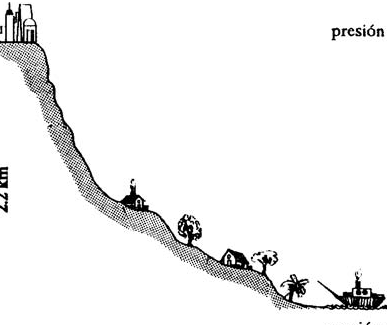 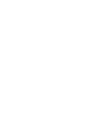 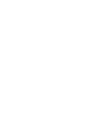 Nivel del mar
Rev Asoc Mex Med Crit y Ter Int 2010; 24 (1): 8-12.
Índice de Kirby corregido a nivel de la ZMCM en potenciales donadores (n=15/33)
Índice de Kirby
Criterios estándar
n= 8
PaO2/FiO2= 286.45 + 44.35 mmHg
Criterios ampliados
n= 4
PaO2/FiO2= 207.25 + 12.52 mmHg
Criterios aceptables
n= 3
PaO2/FiO2= 180.56 + 6.49 mmHg
No cumple criterios 
n= 18
PaO2/FiO2= 90.3 + 28.96 mmHg
Casos
TRASPLANTE DE PULMÓNPRESERVACIÓN
TIEMPO DE ISQUEMIA
Pulmón		4-6 hrs 
Corazón	4-6 hrs
Córnea		5-7 días 
Páncreas	24 hrs 
Hígado		24-30 hrs
Riñón		48-72 hrs 
Piel/hueso	indefinido
Manejo
Perfusión
(50 ml/kg LPD)
Hipotermia 4°C
PGE1 (1 mg)
Capacidad pulmonar total
FiO2 1.0
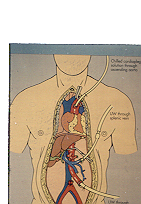 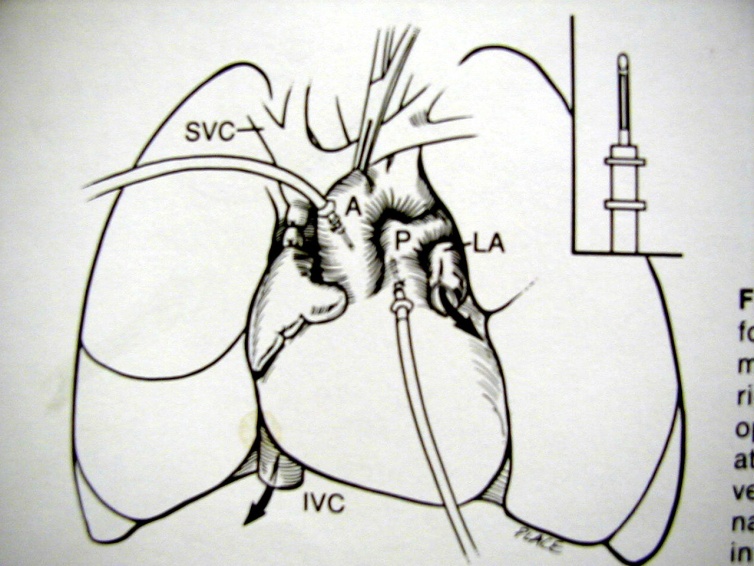 Procuración pulmonarcon perfusión ex-vivo
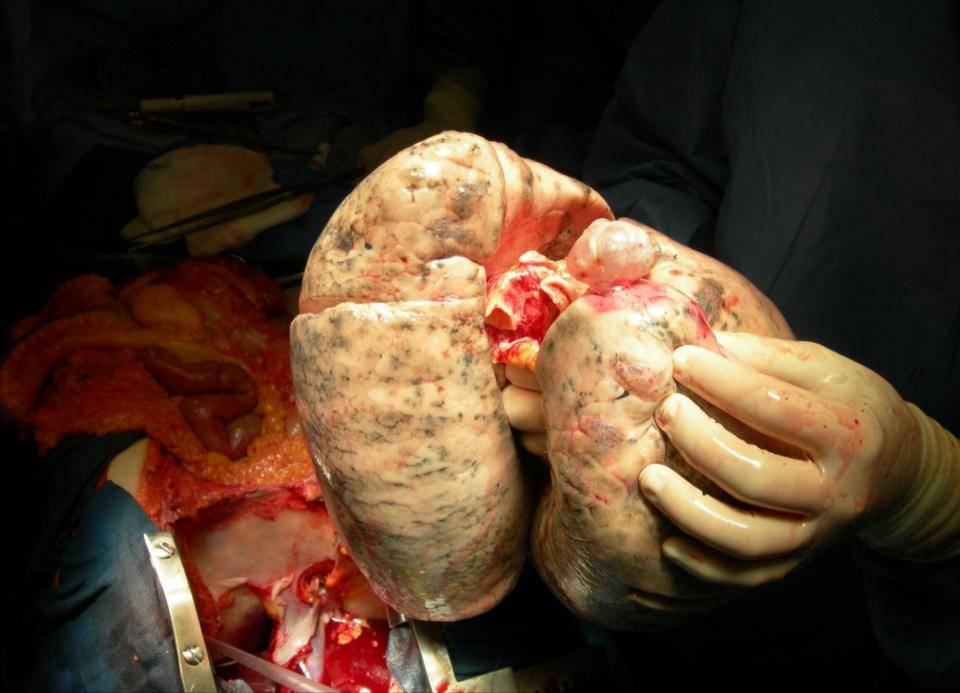 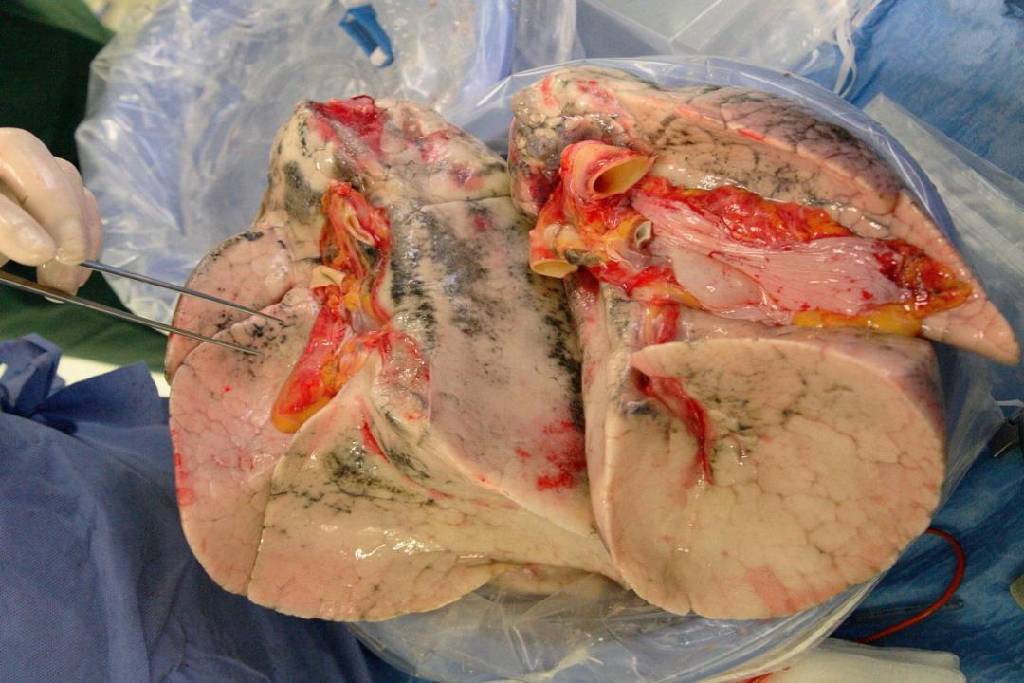 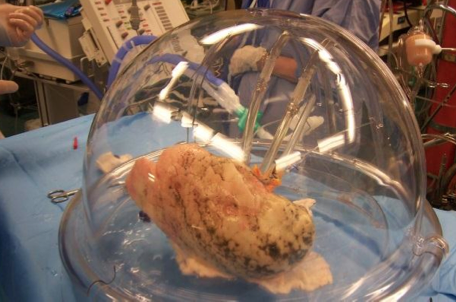 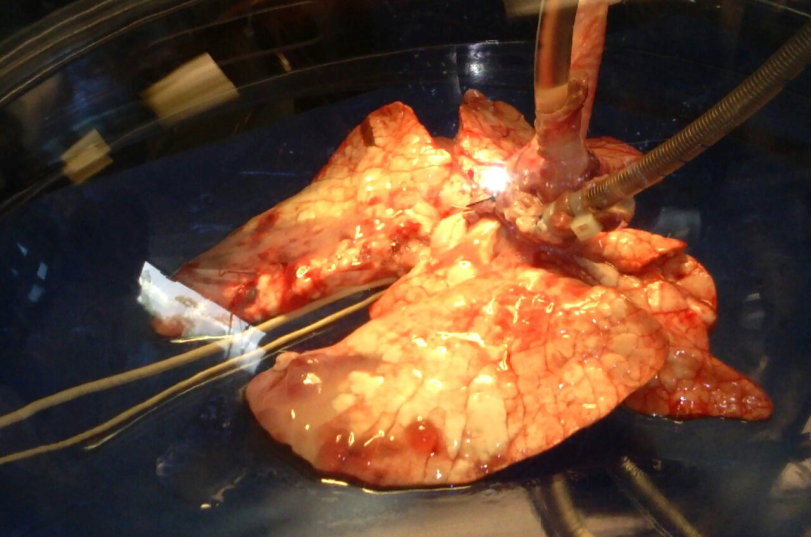 TRASPLANTE DE PULMÓNTÉCNICA
Unilateral
Bilateral/doble
Bloque C-P
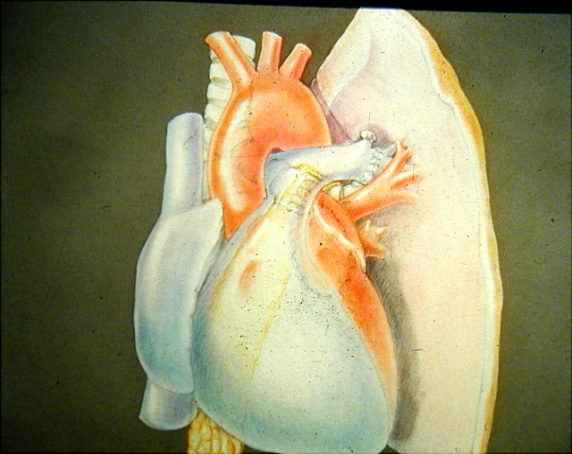 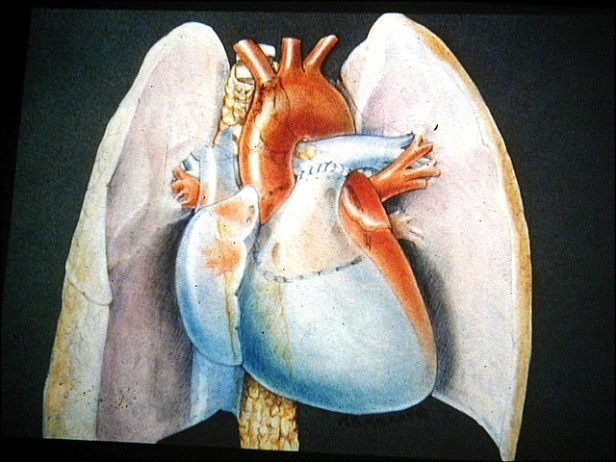 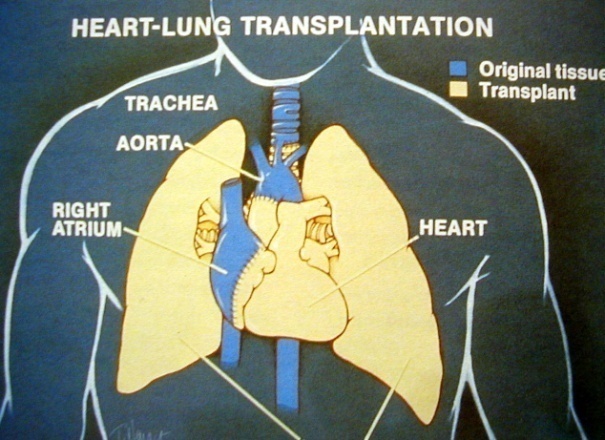 Fibrosis pulmonar
Enfisema
HPP
Eisenmenger + corrección
Fibrosis quística
HPP
Eisenmenger corregible
EPOC <50 años
HPP c/(RVDEP >15 mmHg)
Eisenmenger no rep. 
Falla ventricular izquierda (FEVI <45%)
Adult and Pediatric Lung TransplantsNumber of Transplants by Year and Procedure Type
NOTE: This figure includes only the lung transplants that are reported to the ISHLT Transplant Registry.  As such, this should not be construed as representing changes in the number of lung transplants performed worldwide.
2014
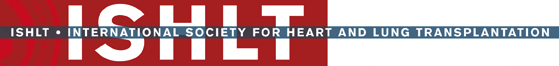 JHLT. 2014 Oct; 33(10): 1009-1024
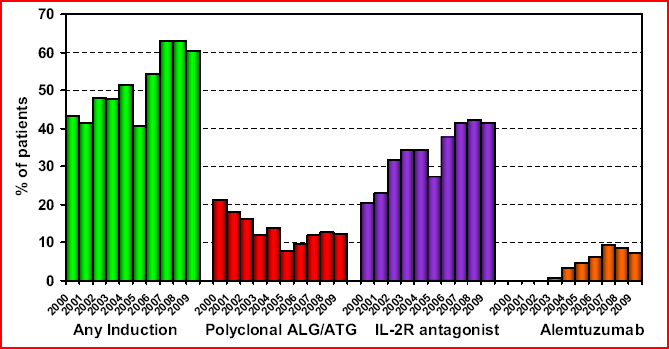 Inmunosupresión

Terapia de inducción
Globulina antilinfocítica
Antagonistas del receptor de IL-2
Alemtuzumab

Terapia de sostén
Tacrolimus
Sirolimus
Ciclosporina
+/-MMF
+/-AZA
+/-Calcineurna
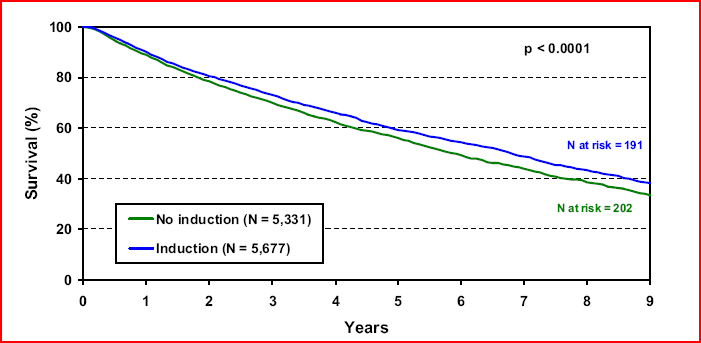 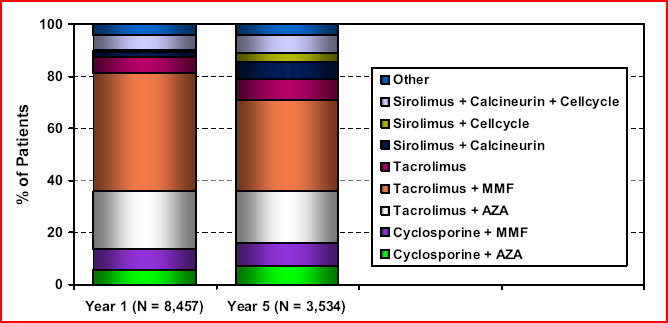 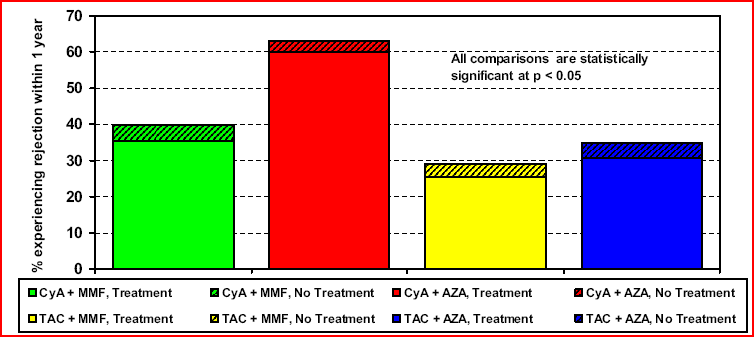 TRASPLANTE DE PULMÓNRESULTADOS
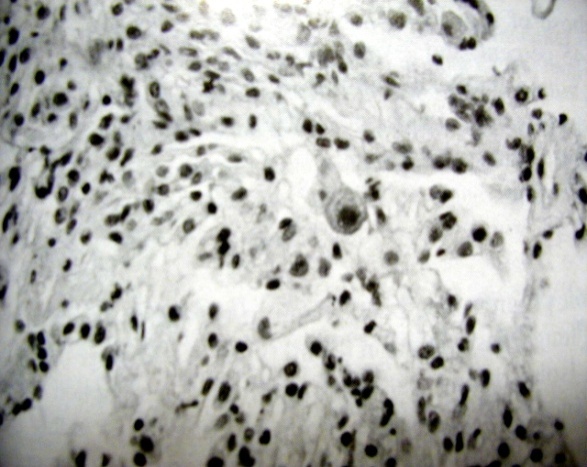 Morbilidad:
Falla primaria
Ventilación prolongada
Infección
Problemas anastomosis
CMV
Mortalidad:
Temprana: falla primaria
1er año: infección oportunista
>1 año: bronquiolitis obliterante
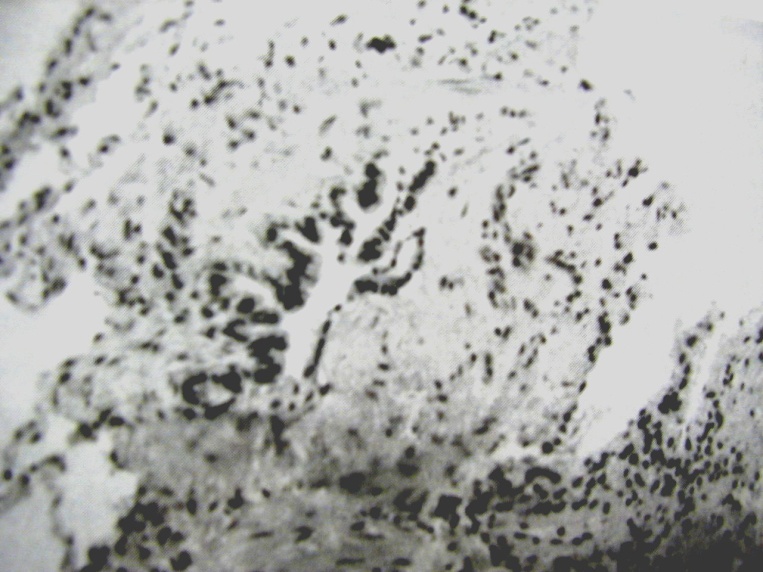 BO
The Registry of the International Society for Heart and Lung Transplantation: Twentieth Official Adult Lung and Heart-Lung Transplant Report–2003. J Heart Lung Transplant 2003; 22:625-35.
Mortalidad
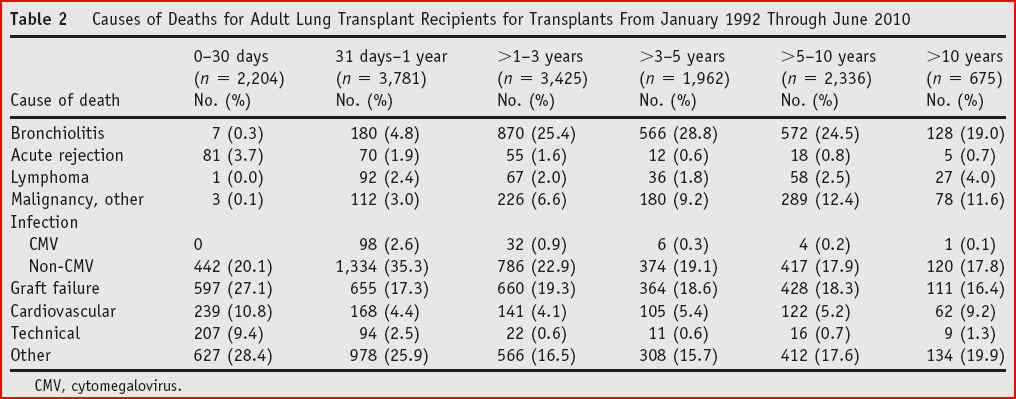 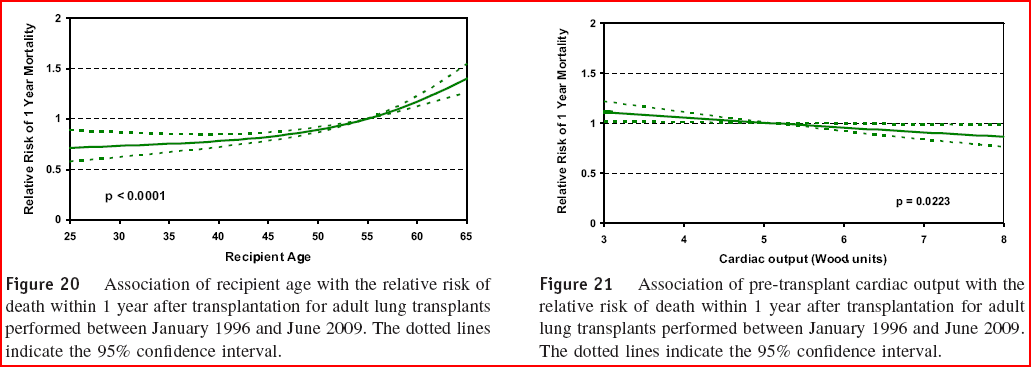 Riesgo relativo de mortalidad durante el primer año.
Efecto de edad y función cardiaca
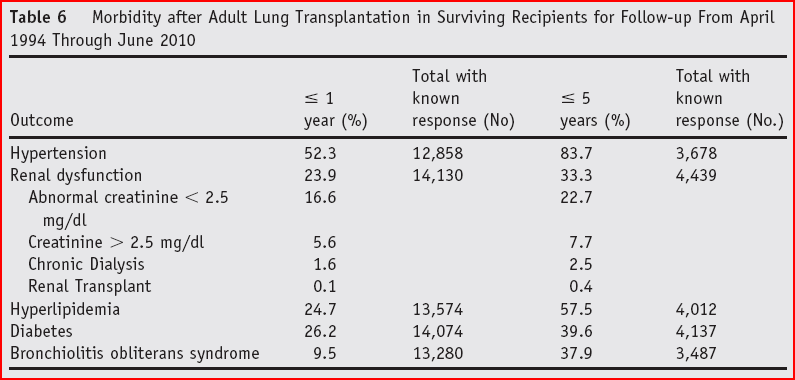 Morbilidad
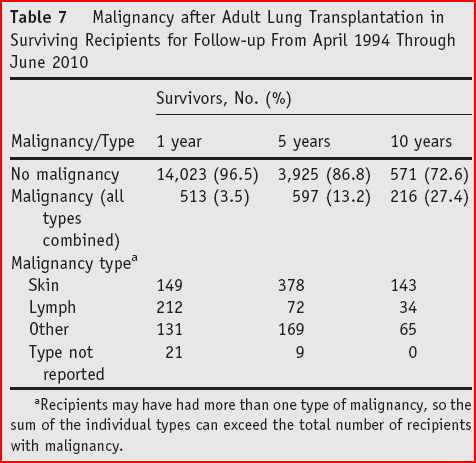 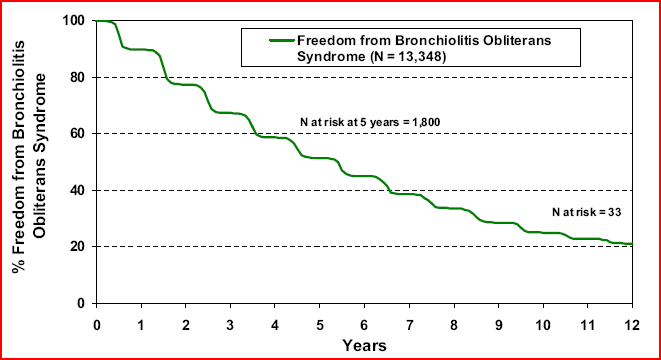 Porcentaje de pacientes libres de bronquiolitis obliterante
TRASPLANTE DE PULMÓN UN EJEMPLO
Fibrosis pulmonar idiopática
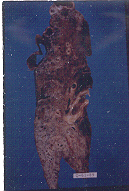 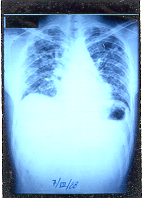 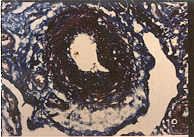 TRASPLANTE DE PULMÓNRESULTADOS
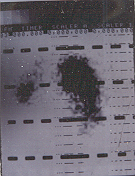 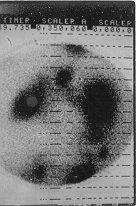 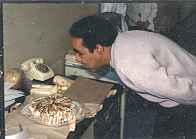 Sobrevida 5 años: 46.4%
Sobrevida 10 años: 20%
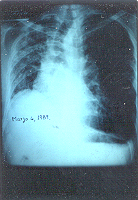 1991
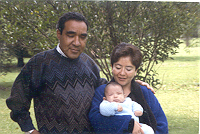 1989
%
1994
años
The Registry of the International Society for Heart and Lung Transplantation: Twentieth Official Adult Lung and Heart-Lung Transplant Report–2003. J Heart Lung Transplant 2003; 22:625-35.
Sobrevivencia (Kaplan-Meier por edad) (Enero 1990 – Junio 2012)
p = 0.4400
2014
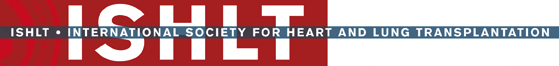 JHLT. 2014 Oct; 33(10): 1009-1024
[Speaker Notes: Survival was calculated using the Kaplan-Meier method, which incorporates information from all transplants for whom any follow-up has been provided.  Since many patients are still alive and some patients have been lost to follow-up, the survival rates are estimates rather than exact rates because the time of death is not known for all patients.  The median survival is the estimated time point at which 50% of all of the recipients have died. Survival rates were compared using the log-rank test statistic. Results of log-rank test should be interpreted with caution when curves cross.]
Sobrevivencia a partir de un año(Kaplan-Meier. Enero 1990 – Junio 2012)
p = 0.1645
2014
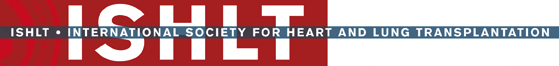 JHLT. 2014 Oct; 33(10): 1009-1024
[Speaker Notes: Survival was calculated using the Kaplan-Meier method, which incorporates information from all transplants for whom any follow-up has been provided.  Since many patients are still alive and some patients have been lost to follow-up, the survival rates are estimates rather than exact rates because the time of death is not known for all patients.  The median survival is the estimated time point at which 50% of all of the recipients have died. Survival rates were compared using the log-rank test statistic. Results of log-rank test should be interpreted with caution when curves cross.]
Sobrevida
Curva Kaplan-Meier por tipo de trasplante: uni vs bilateral
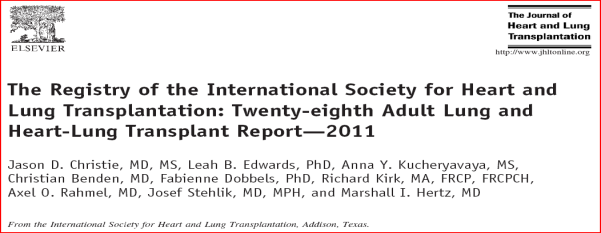 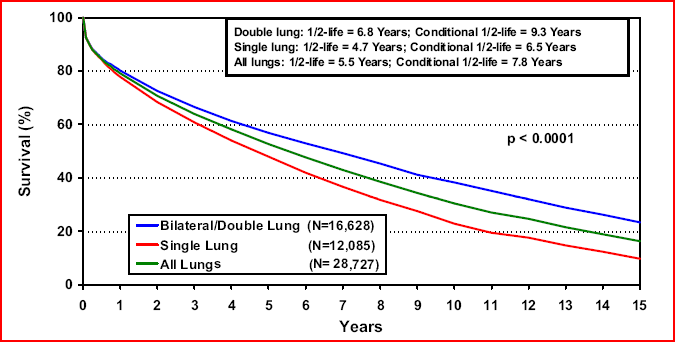 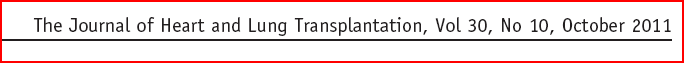 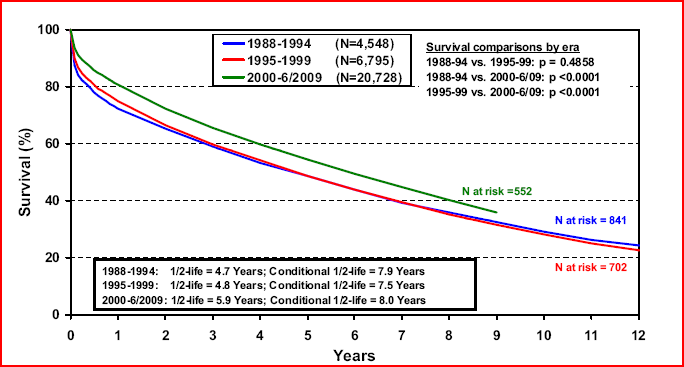 Y por periodo histórico…
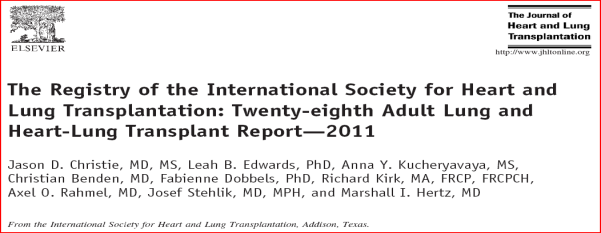 Sobrevida
Curva Kaplan-Meier por tipo de patología
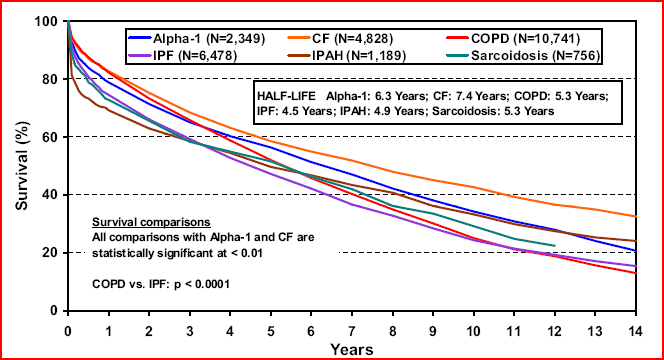 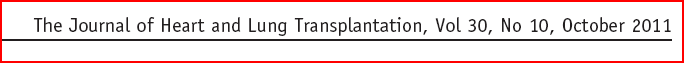 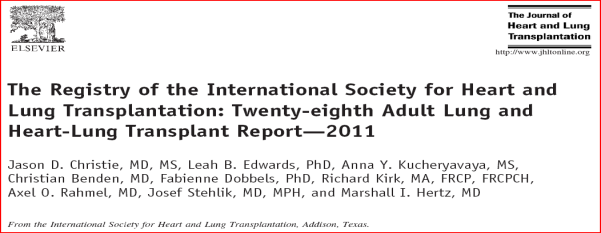 Estado funcional postrasplante pulmonar a 1, 3, 5 años
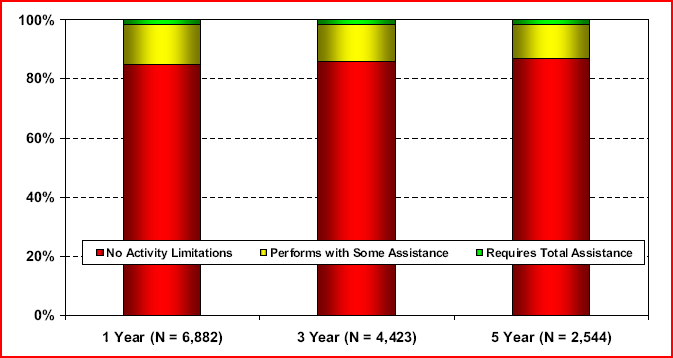 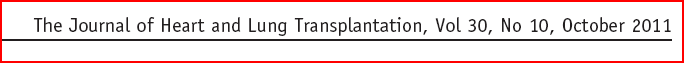 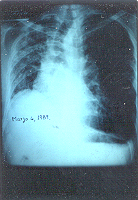 TRASPLANTE DE PULMÓNCONCLUSIONES
Alternativa terapéutica
Mediana de sobrevida 5.6 años
Aumenta si sobrevive primer año 
No es panacea
Selección adecuada de receptor
Selección de donador
Manejo del paciente con muerte cerebral Criterios estándar (extendidos)
Programa institucional 
Multidisciplinario
Sectorizar por área geográfica
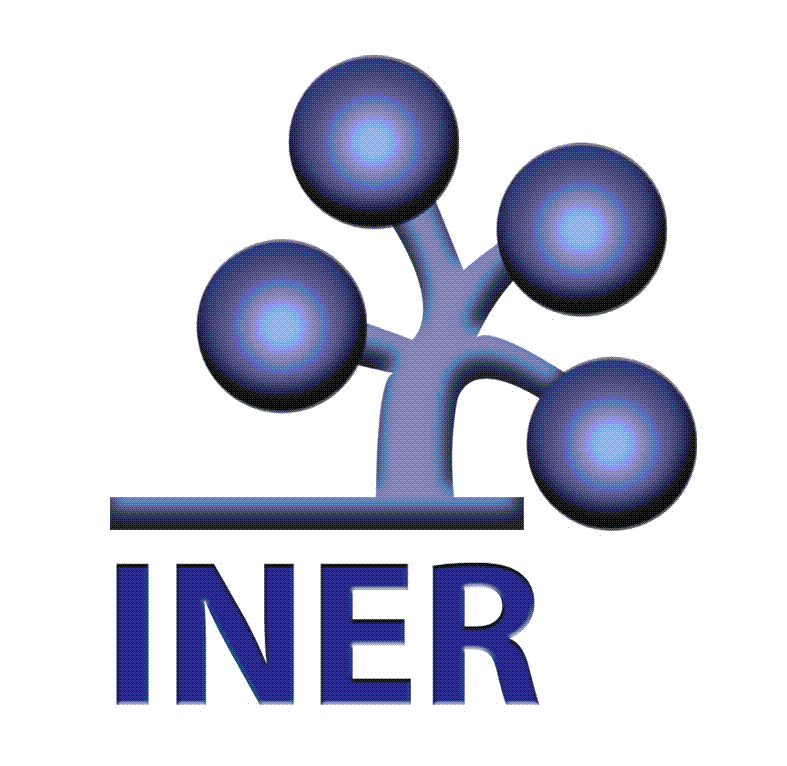 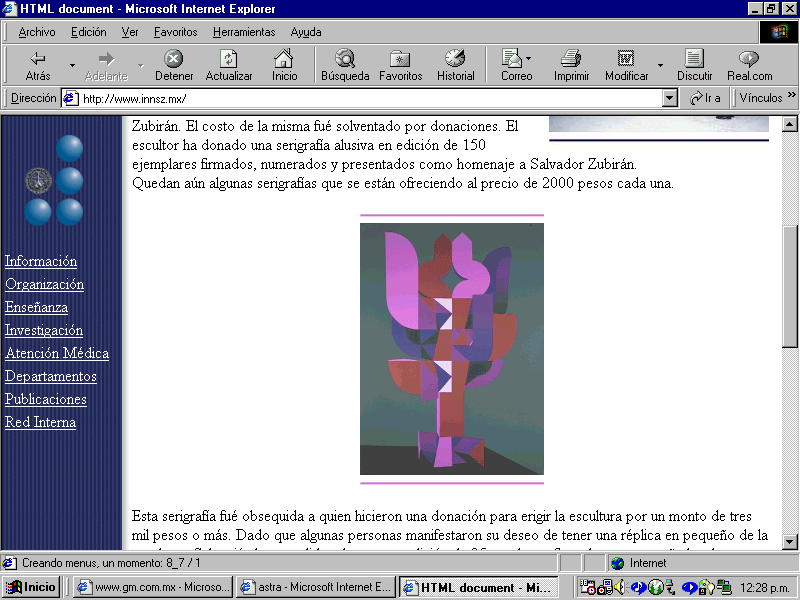